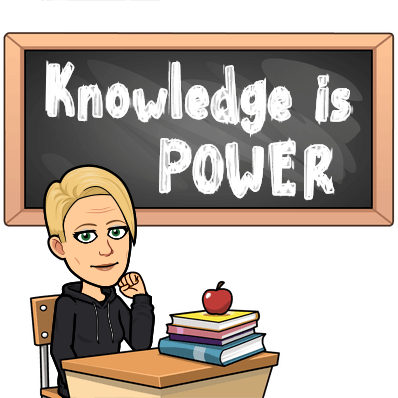 Č
ČRTA IN TOČKA
C
A
B
D
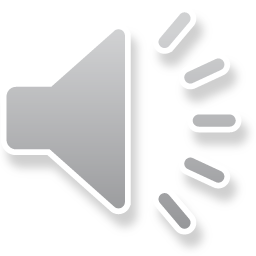 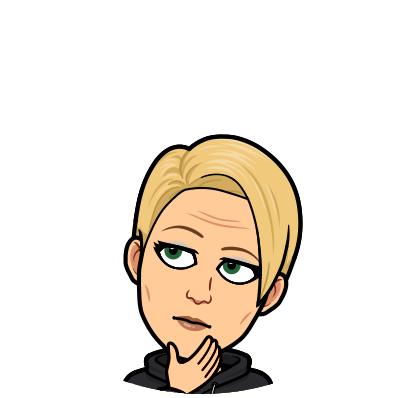 POZNAMO RAZLIČNE VRSTE ČRT.
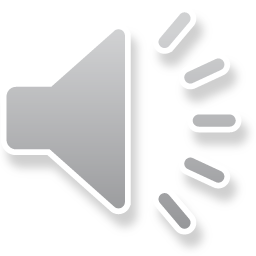 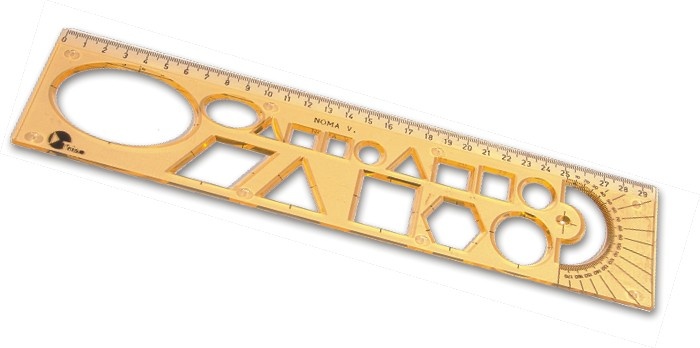 Ravne in lomljene
črte 
VEDNO rišemo 
z ravnilom!
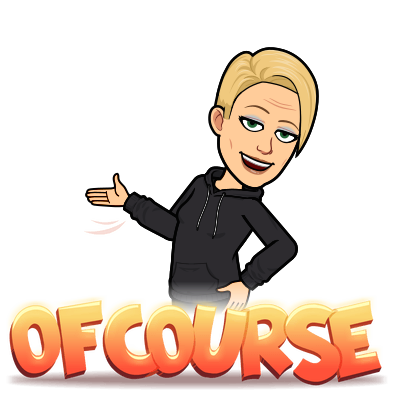 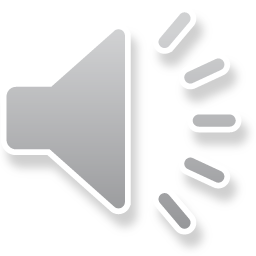 M
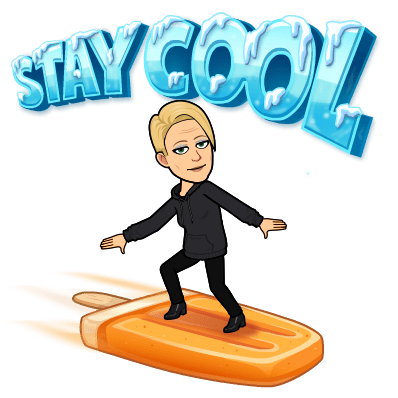 Mesto, kjer se dve črti sekata, 
imenujemo PRESEČIŠČE.
Označimo ga s križcem in veliko tiskano črko.
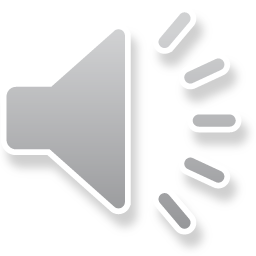 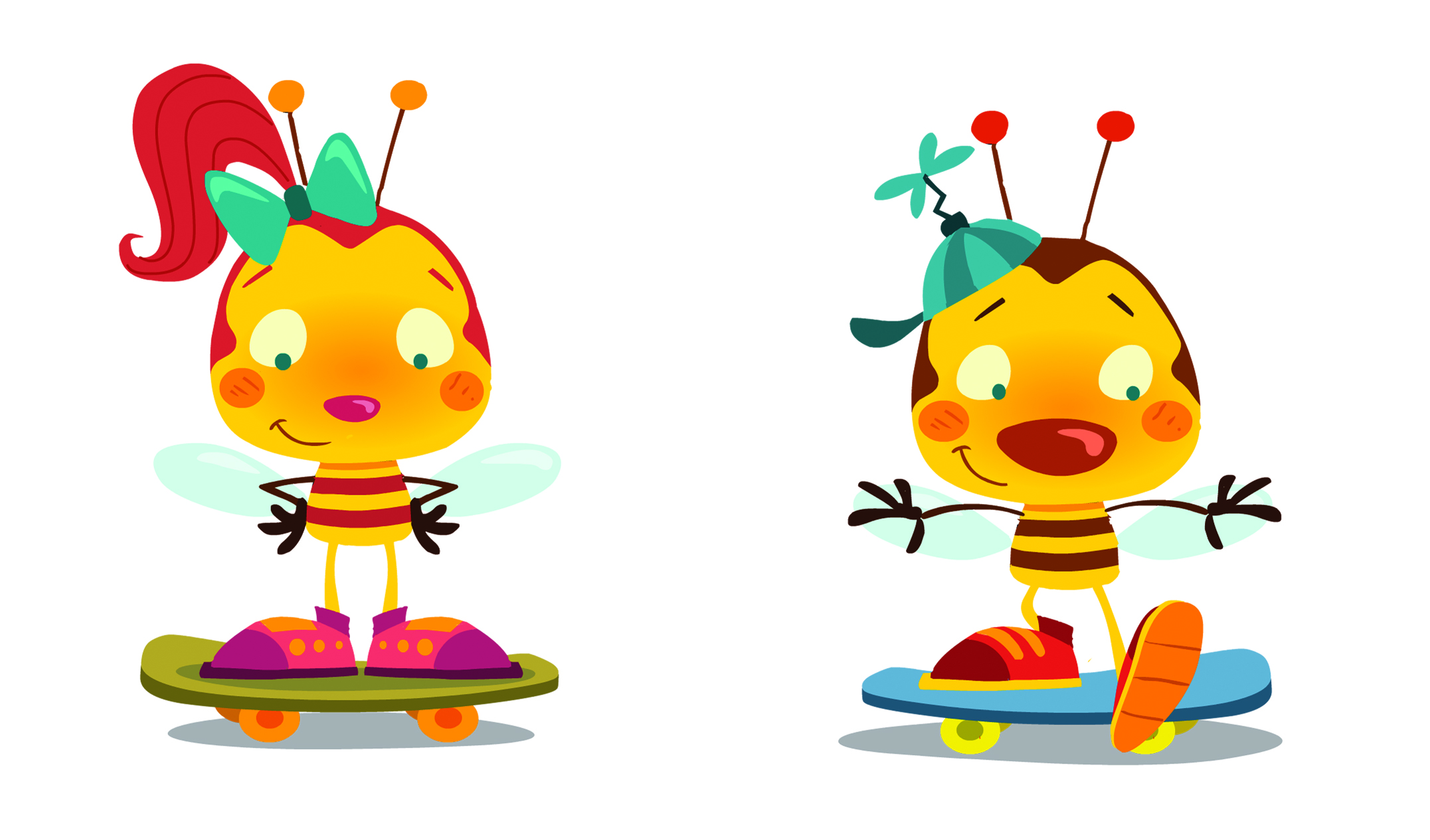 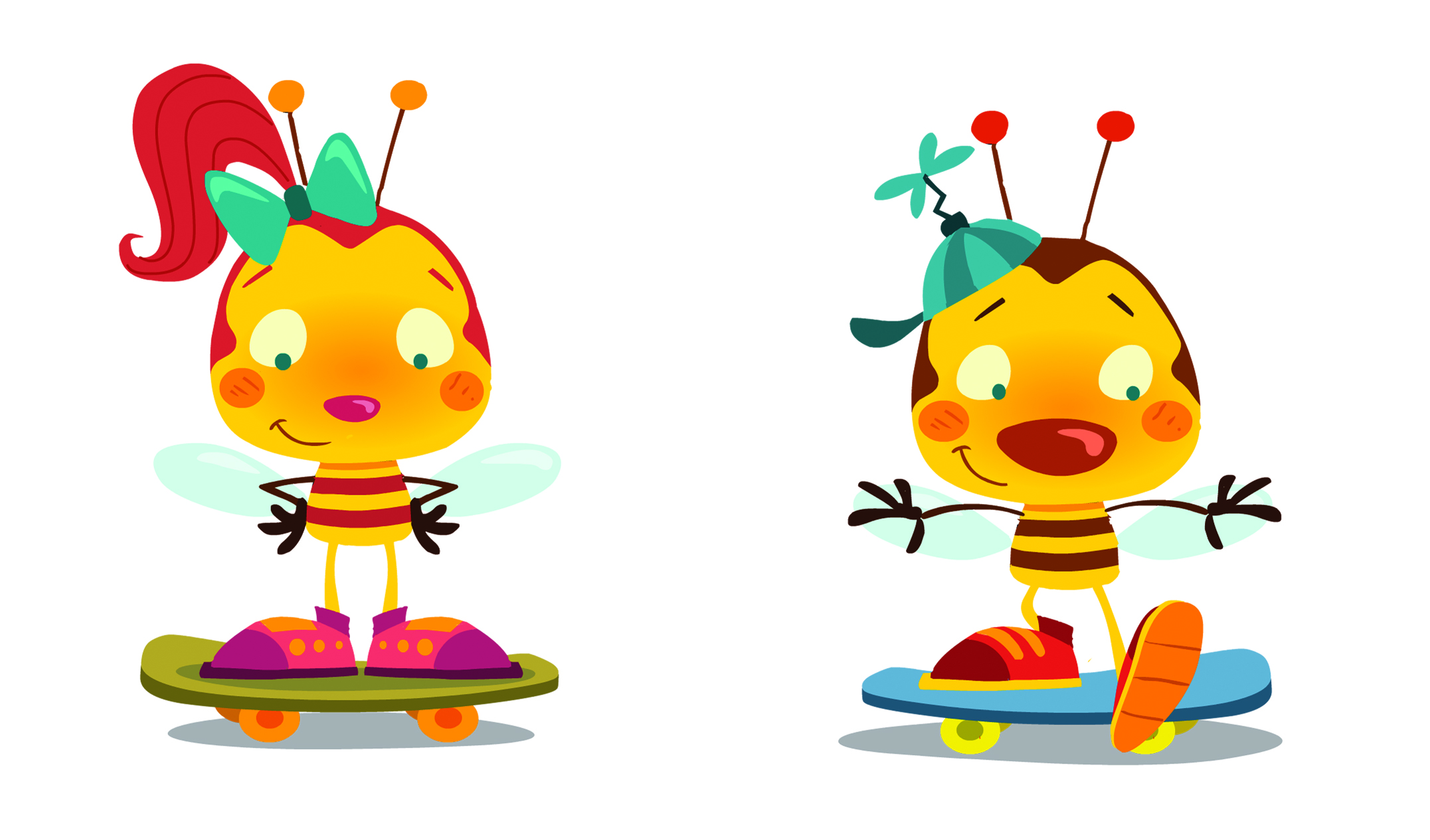 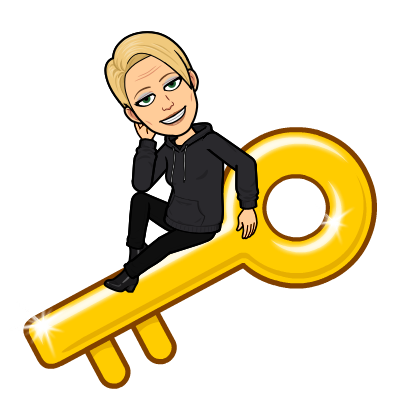 A
B
Katera črta je krajša?
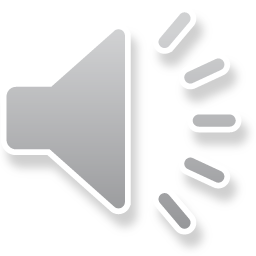 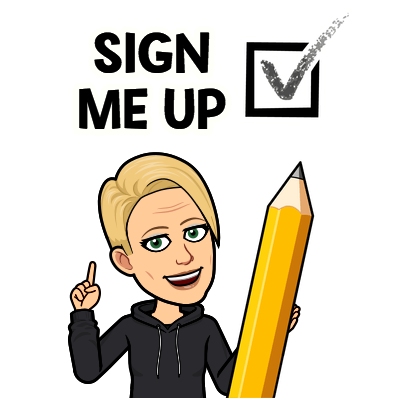 Zapis v zvezek
Naslov: Črta in točka

Poznamo različne vrste črt: ravne, krive, lomljene, sklenjene in nesklenjene.
Kjer se dve črti sekata, dobimo presečišče. Presečišče označimo s križcem in veliko tiskano črko. Ravne in lomljene črte vedno rišemo z ravnilom.
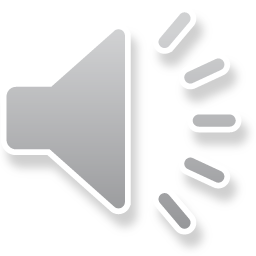 Naloga zate: 
V DZ, 3. del reši naloge na straneh 10 in 11. Pri risanju ravnih črt uporabljaj ravnilo!

V DZ, 3. del, reši še naloge za ponavljanje, ki so na straneh 11 in 12.
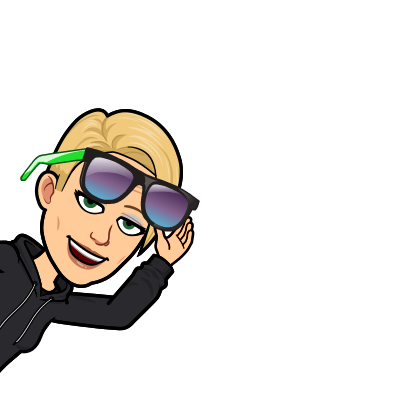 Pri reševanju vseh nalog bodi natančen!
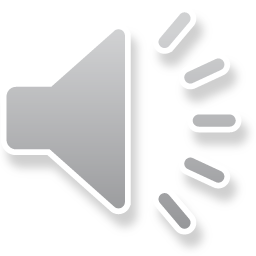